Породы деревьев(хвойные)
Учитель столярного дела:
Хребтов А.Н.
Сосна
Сосна – 
это самая популярная, дешевая и доступная древесина.
Из сосны делают все, от небольших поделок до масштабной мебели.
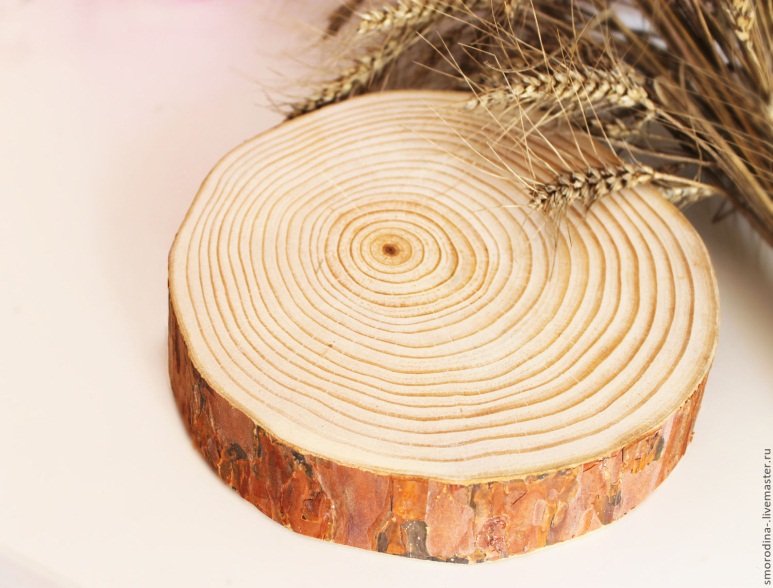 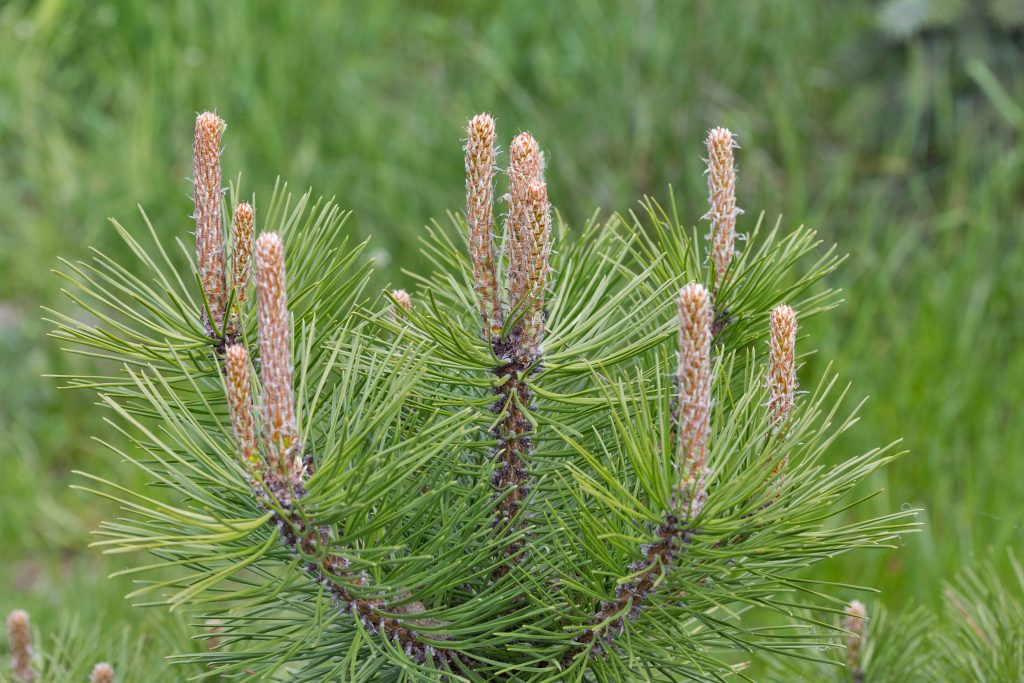 Кедр
Древесина кедра 
сочетает в себя мягкость, податливость с прочностью и отсутствием сколов и трещин.
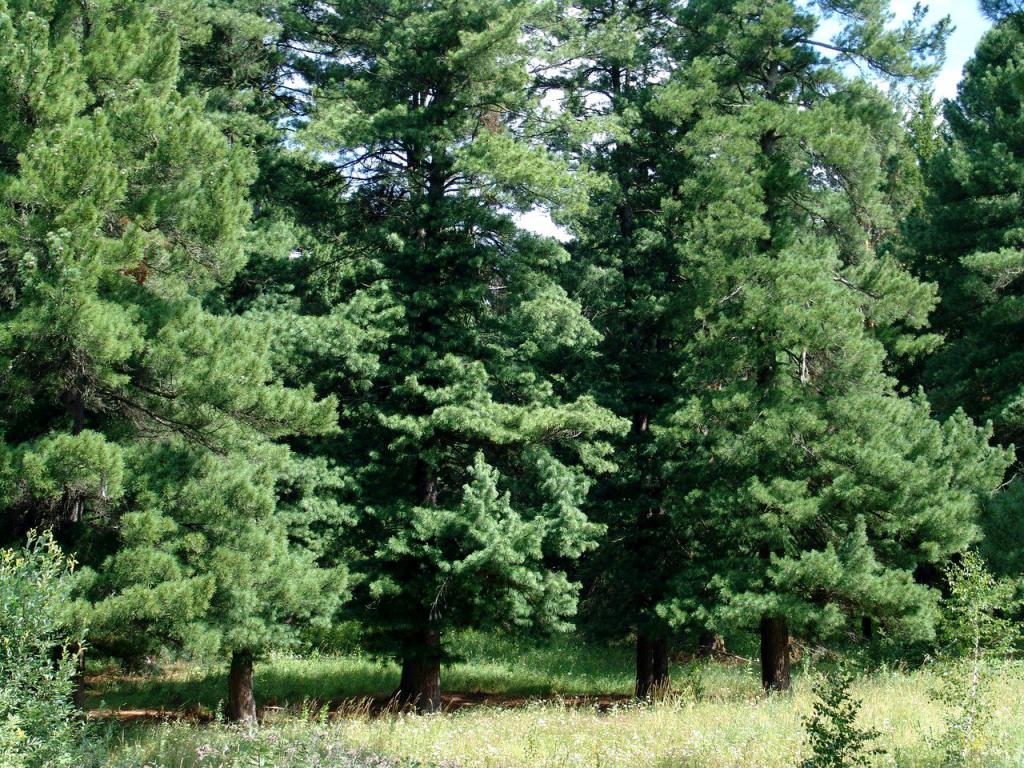 Из кедра делают посуду, пищевые бочки, карандаши, двери, оконные рамы, паркет.
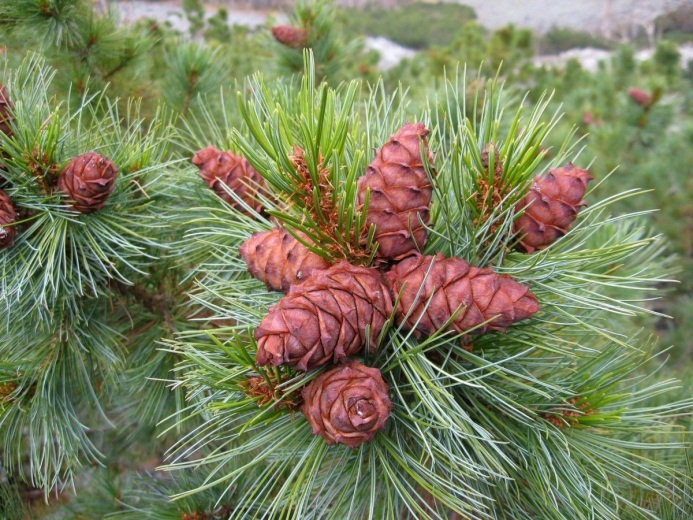 Ель
Ель культивируется как декоративное растение и как источник высококачественной древесины
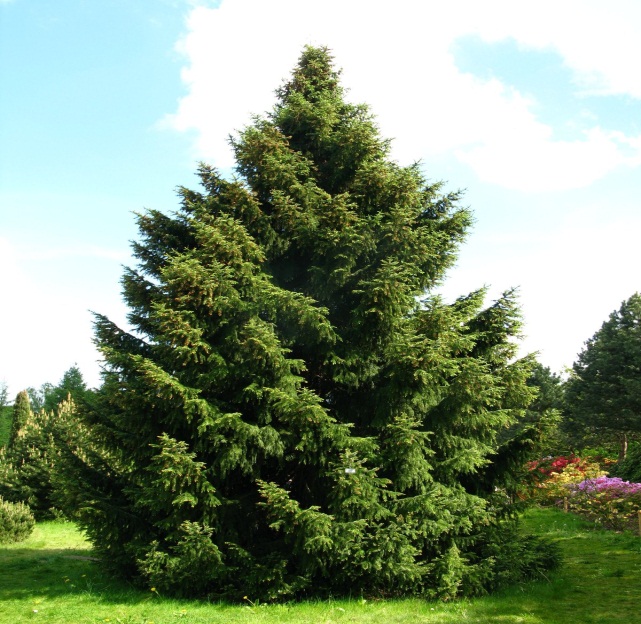 Область применения ели, где ей нет равных, – это производство музыкальных инструментов. ...
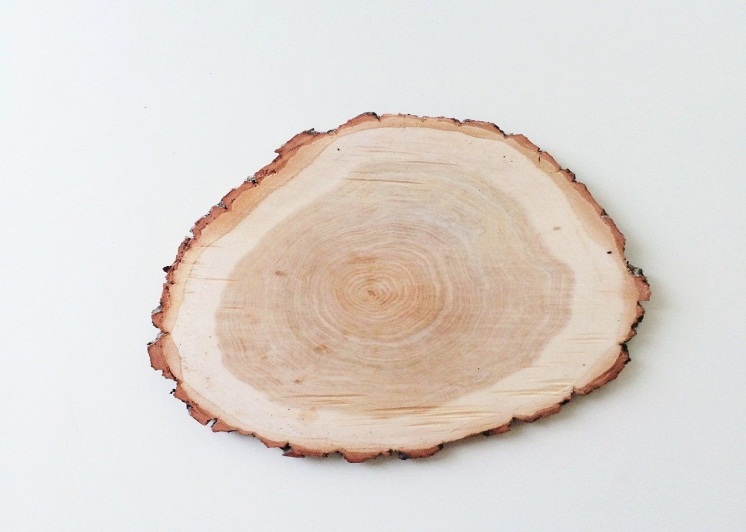 Пихта
Древесина пихты обычно мягкая, легкая . Пихта — безъядровая спелодревесная порода.
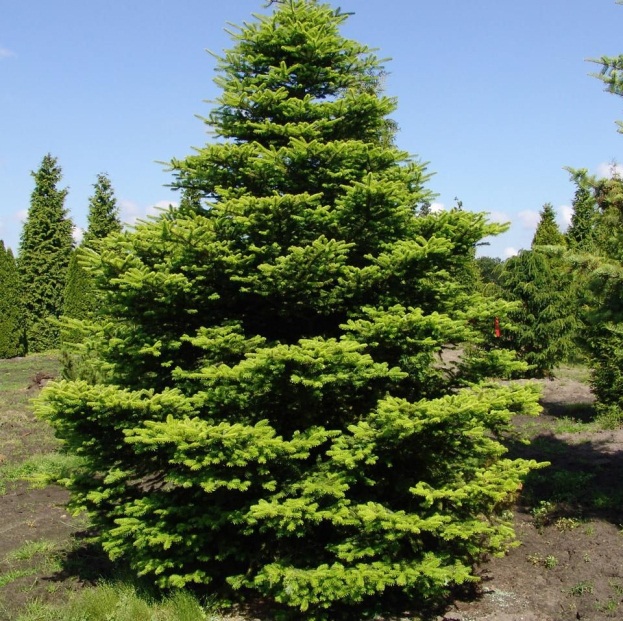 Сырье для целлюлозно-бумажной промышленности.
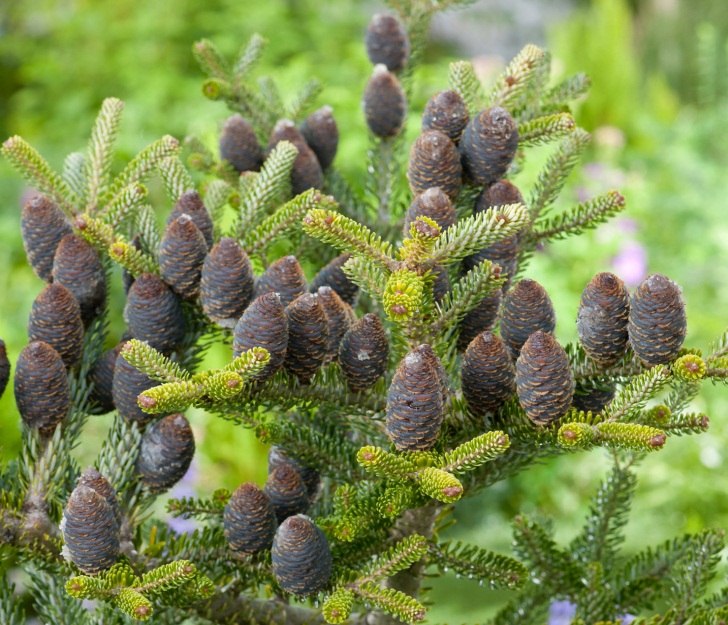 Лиственница
Отличный строительный материал, поскольку обладает высокой плотностью и прочностью, в ней мало сучков.
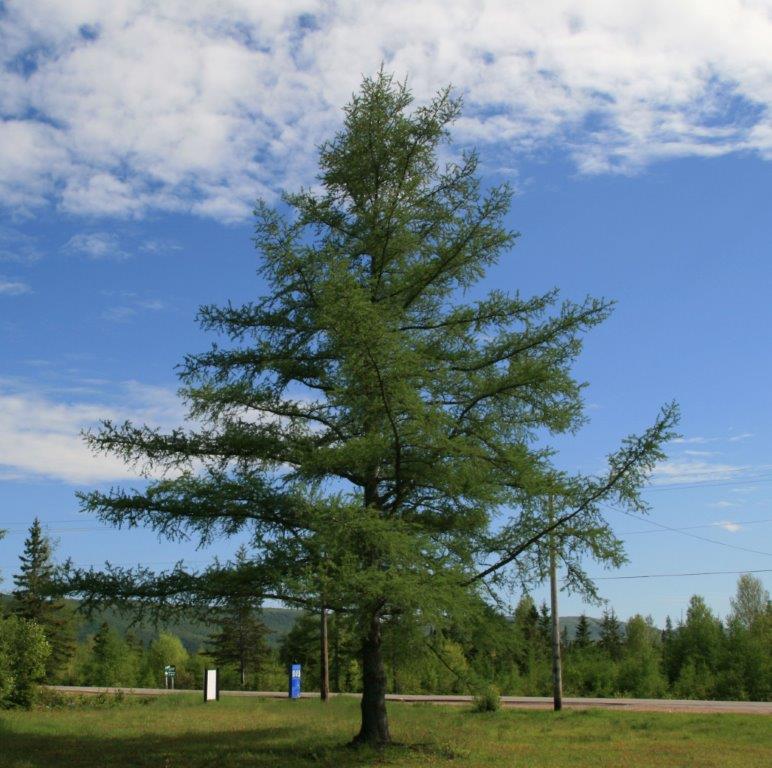 Она относится к группе биостойких
 (не поддается гниению и 
поражению грибами).
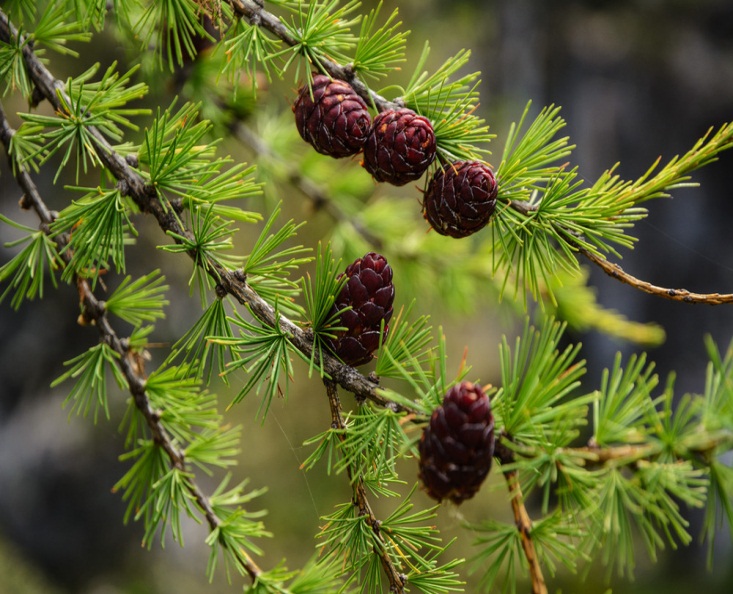